МБОУ  МО Плавский район 
«Плавская  средняя общеобразовательная школа №1 
им.дважды Героя  Советского Союза Б.Ф.Сафонова»
Воспитание коллектива
через формирование активной 
жизненной позиции  у учащихся
Презентацию выполнила 
Иванова Галина Валентиновна,
учитель начальных классов
Плавск, 2013г
Воспитание гражданина страны - одно из главных условий национального возрождения.
Цели воспитательной работыДля классного руководителя:
 управление процессом развития личности;
 взаимодействие всех участников воспитательного процесса;
 создание в классном сообществе комфортной атмосферы жизнедеятельности, побуждающей интерес учащихся к качественной учёбе и реализации своих способностей ;
развивать личность по ступеням от «алмаза» до «бриллианта».Для учащихся:
 формирование индивидуального и коллективного творчества, коммуникативных навыков, самореализация.
Один из секретов самореализации и успеха – это активная жизненная позиция, смелость инициативы и готовность действовать. Но чтобы эта инициатива появилась, нам нужен двигатель, который заведет и будет двигать нас вперед. И именно таким двигателем являются наши желания. Сила желания – это те крылья за спиной, которые поднимают нас над всеми трудностями, которые помогают достичь своих целей. Говорят, что даже рожденный ползать взлетит, если будет у него на то желание.
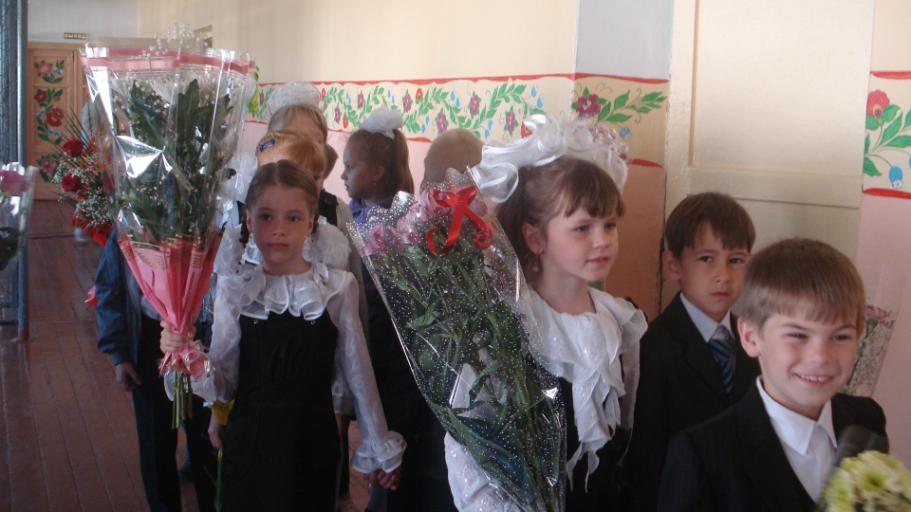 1 сентября
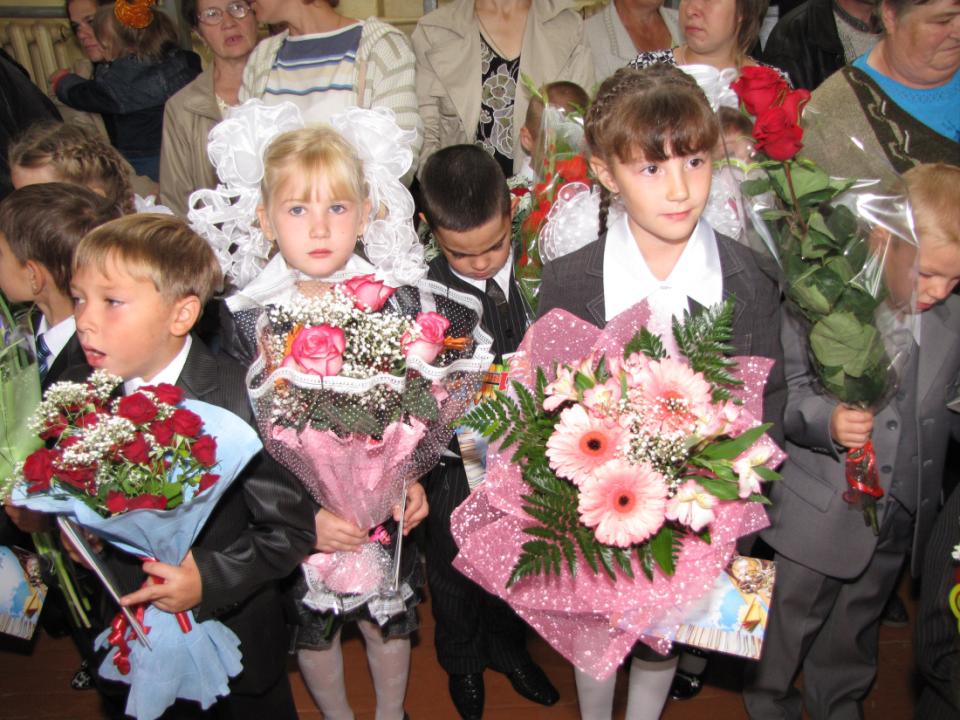 Младшим школьникам хочется активно участвовать во всех мероприятиях, которые проводятся в школе. Ими движет желание получить похвалу, выглядеть успешным в глазах учителя и своих родителей. Ребятам интересны конкурсы, праздники, соревнования, театрализация и т.д. Все это  способствует личностному развитию.
« Детям нужно предлагать такие увлекательные дела, к которым они могут приступить не когда – нибудь, а сейчас же; и первые шаги, предпринятые в осуществлении этих дел, должны приводить их не к первым горьким неудачам, а к первым успехам»
                                               Ш. Амонашвили.
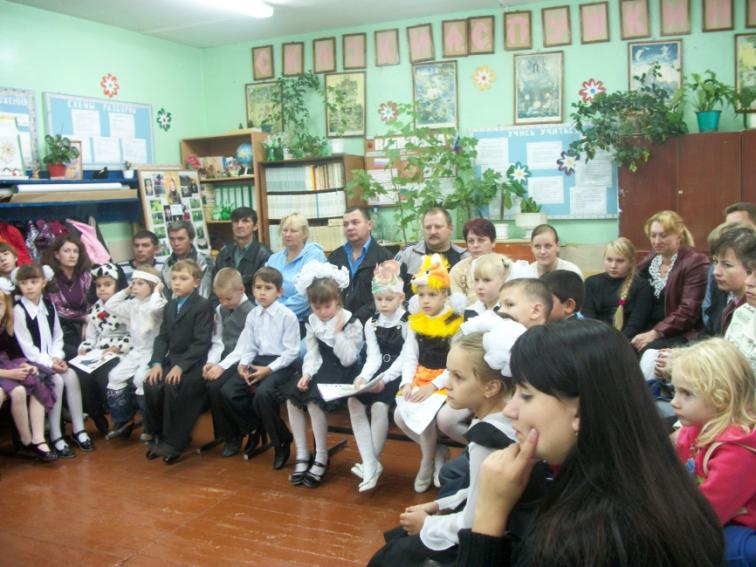 Посвящение в ученики
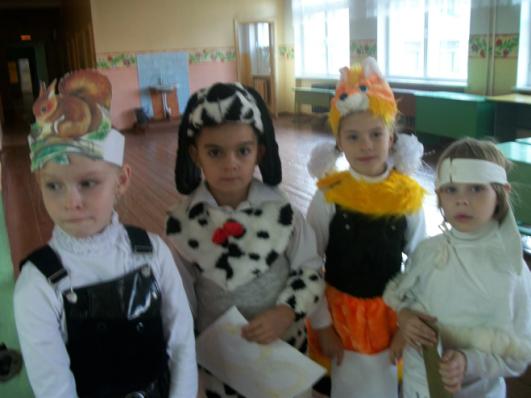 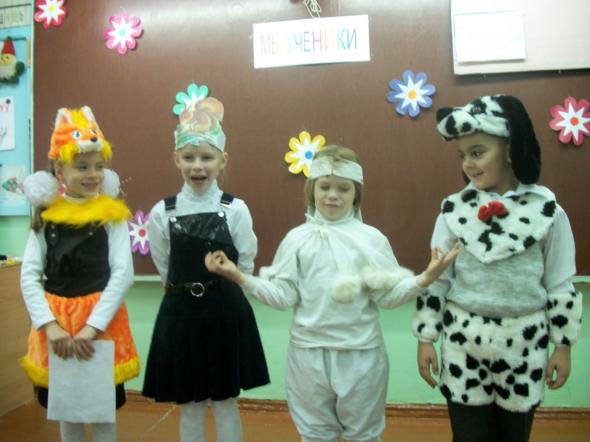 Перед выступлением
Юные артисты
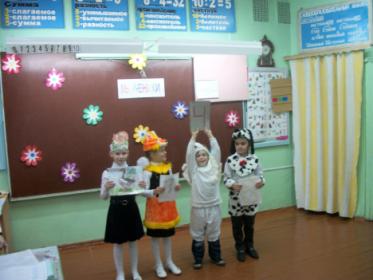 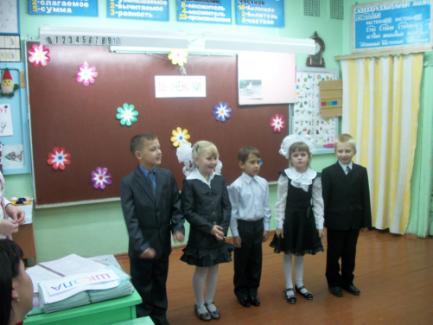 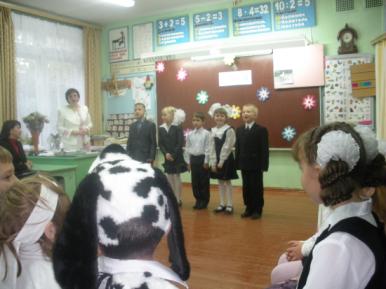 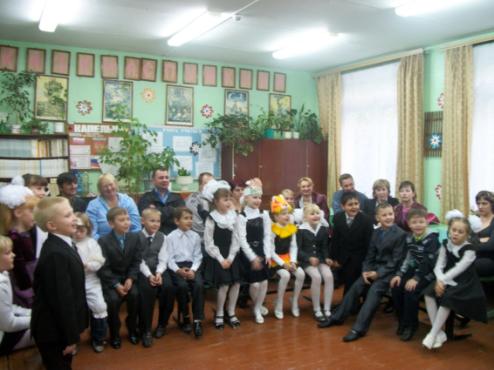 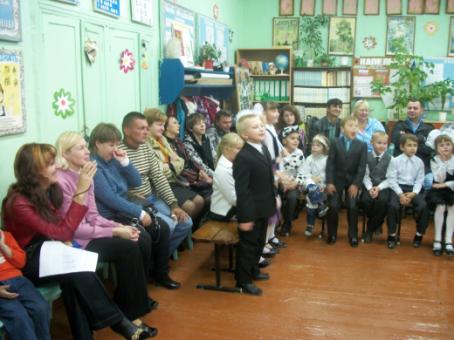 Какие все МОЛОДЦЫ!
Активная жизненная позиция юных граждан нашего общества не может формироваться без патриотического воспитания.
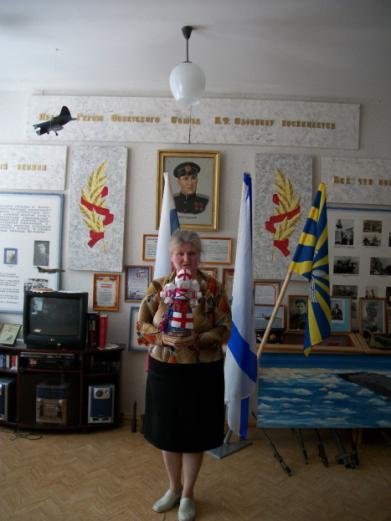 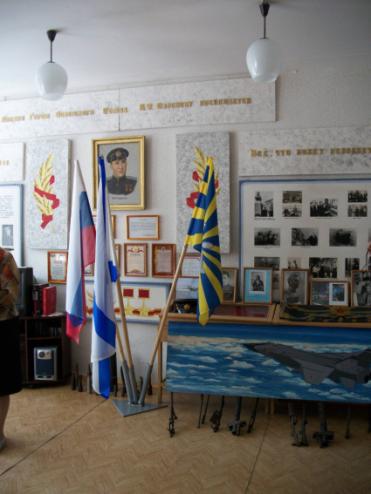 Посвящение в Юные Сафоновцы
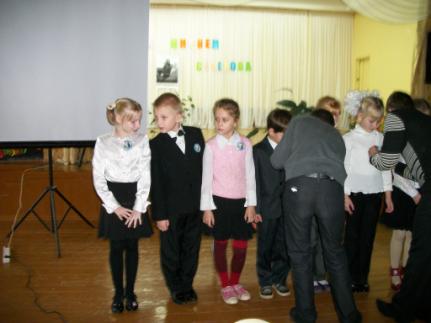 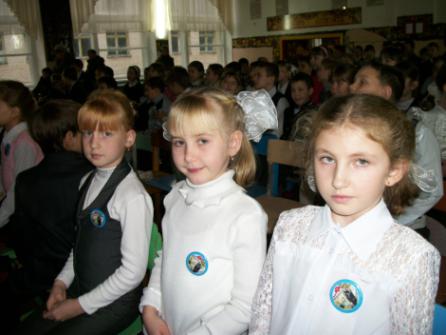 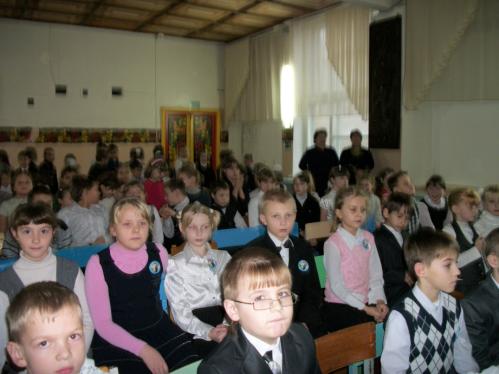 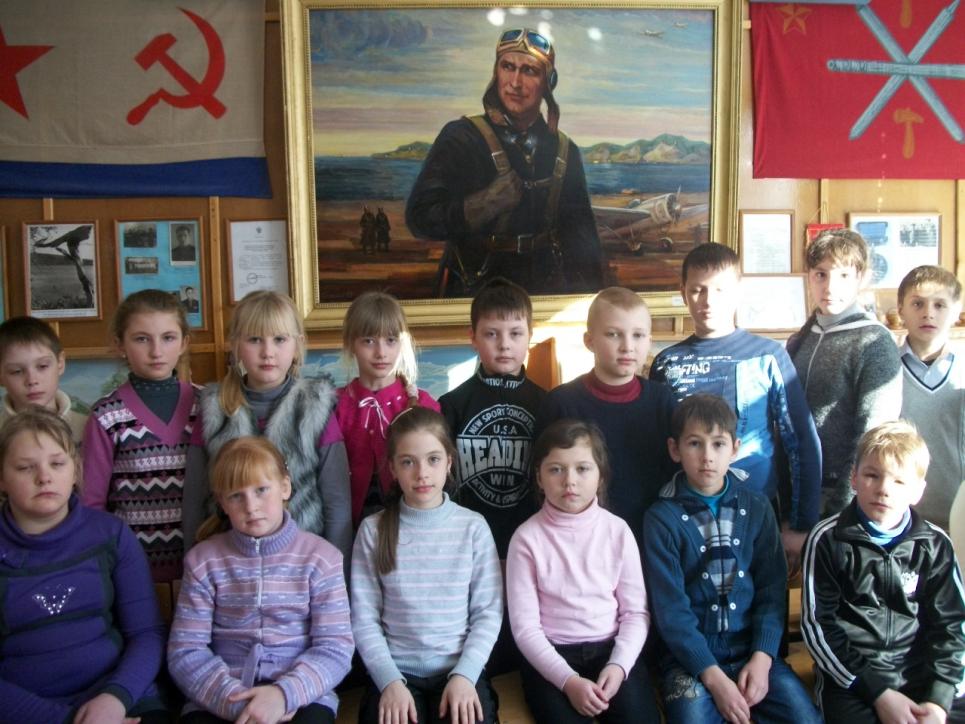 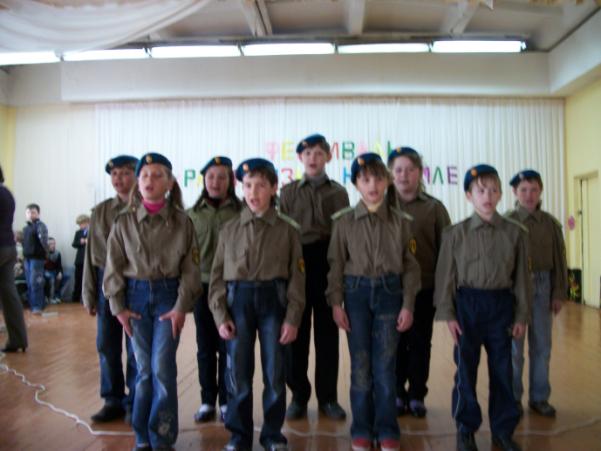 Фестиваль 
Военной песни
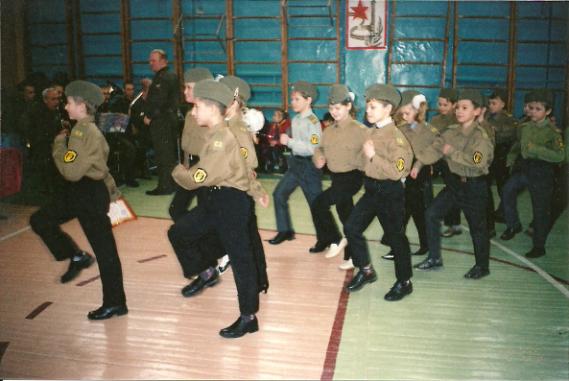 «Аты-баты , шли  солдаты»
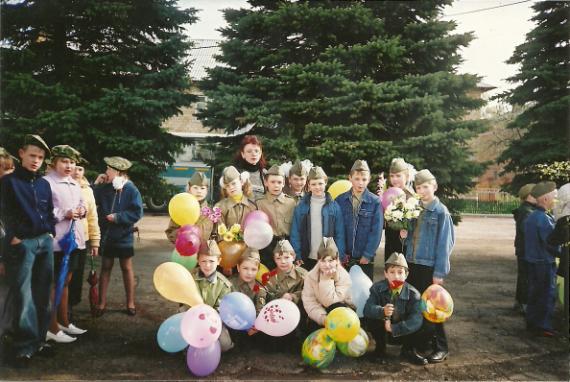 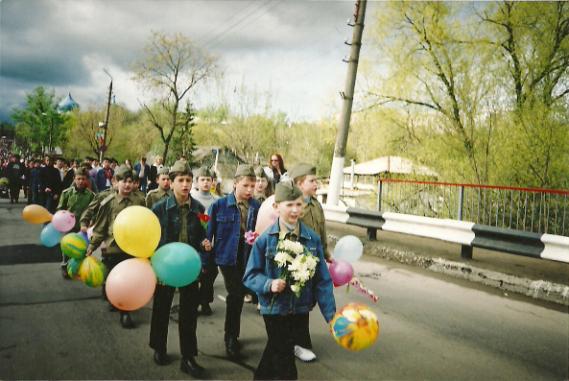 День Победы!
«Гимнастика, физические упражнения, ходьба должны прочно войти в повседневный быт каждого, кто хочет сохранить работоспособность, здоровье, полноценную и радостную жизнь»  
                                                                            Гиппократ
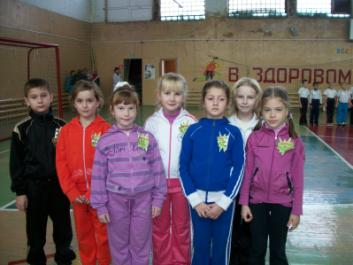 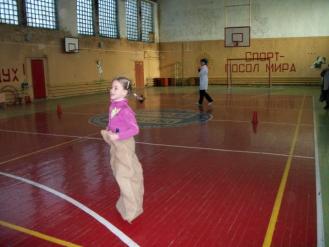 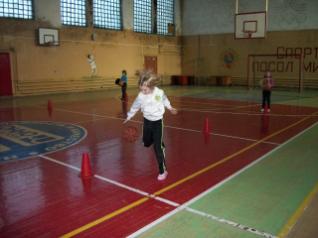 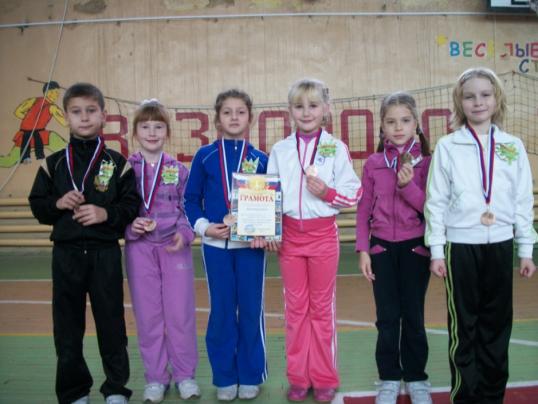 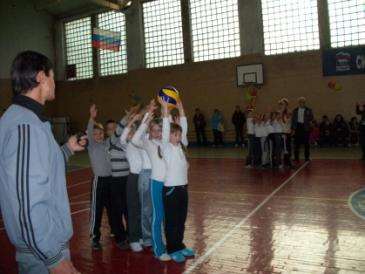 Районные соревнования
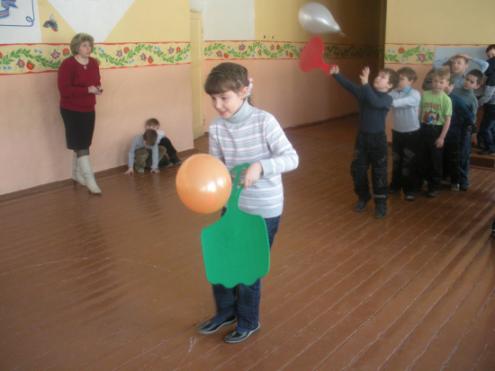 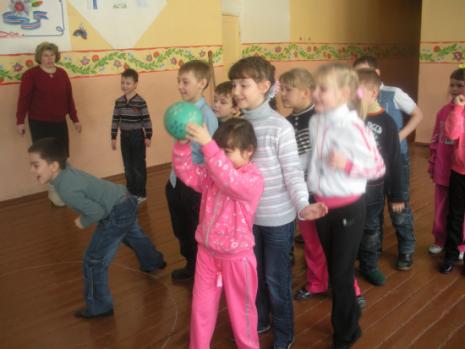 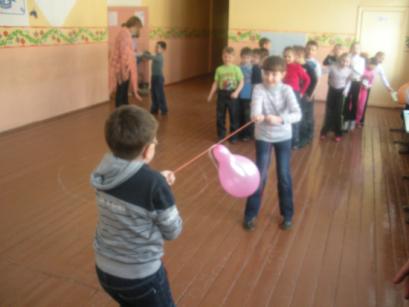 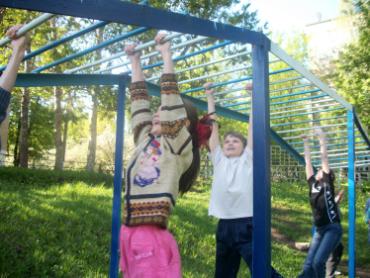 «Он не умеет ни читать, ни плавать”, — так в Древней Греции говорили о человеке, недостойном называться гражданином. С тех пор умение читать и плавать рассматривается как символ разностороннего развития человека.
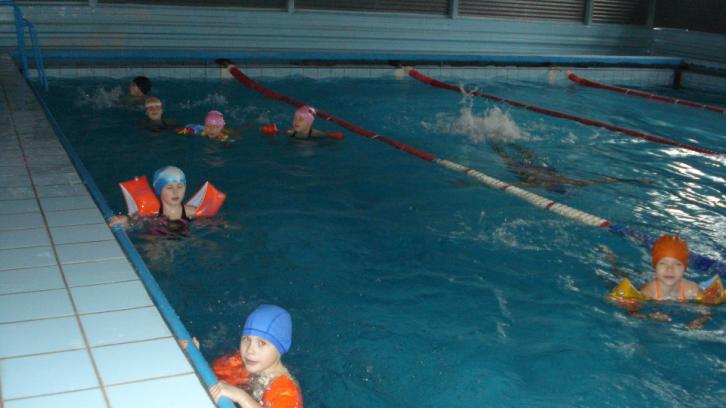 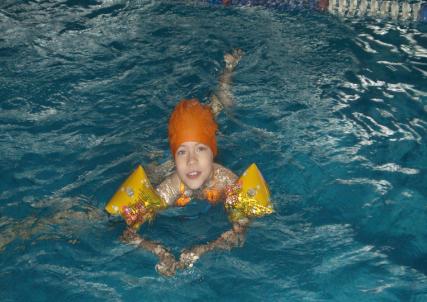 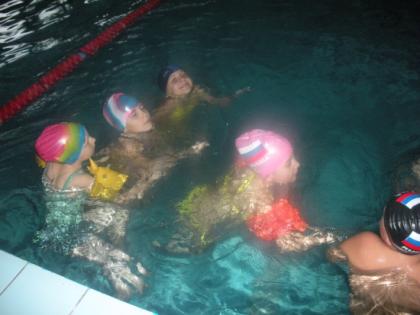 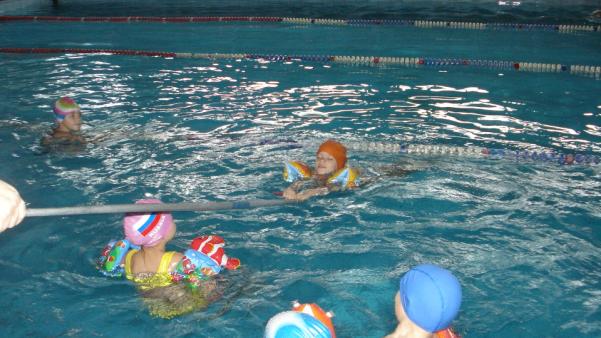 «Привлечь максимально большее количество детей 
к осознанному выбору здорового образа жизни»,- 
одна из задач педагога
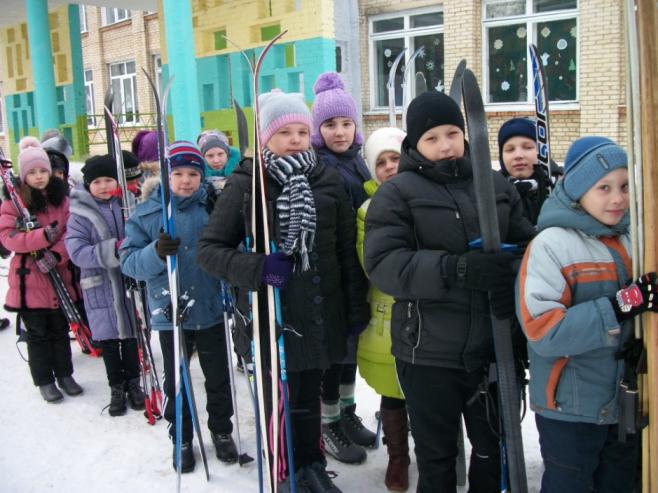 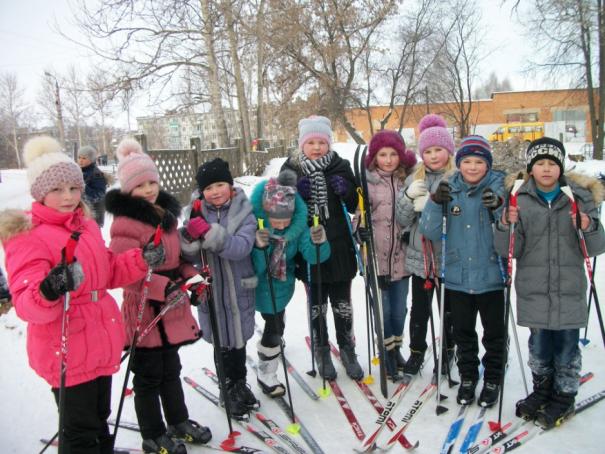 Занятие лыжным спортом – одно из самых гармоничных и эффективных средств развития организма человека
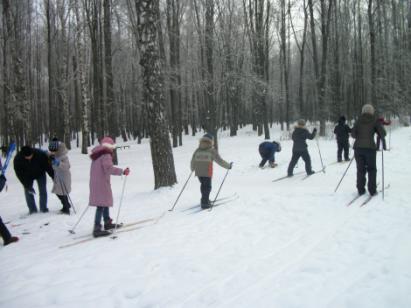 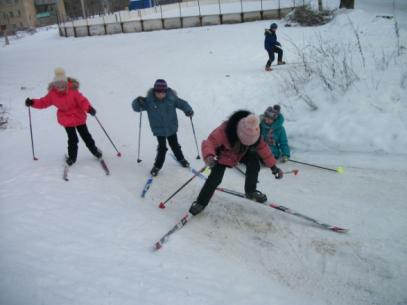 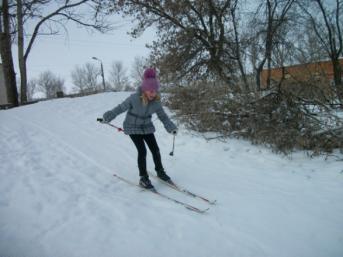 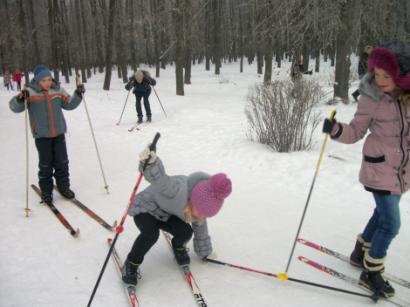 Широкая масленица!
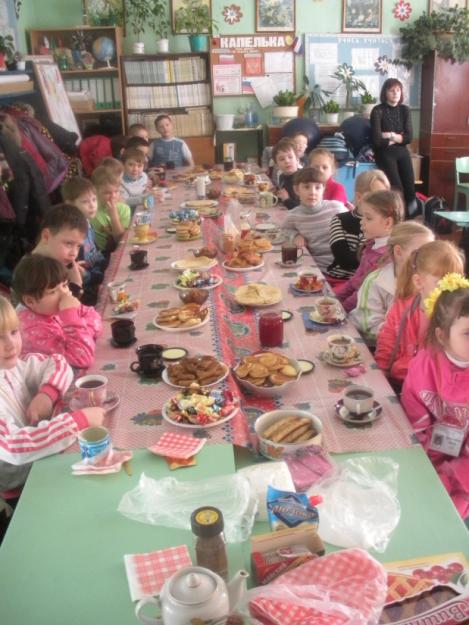 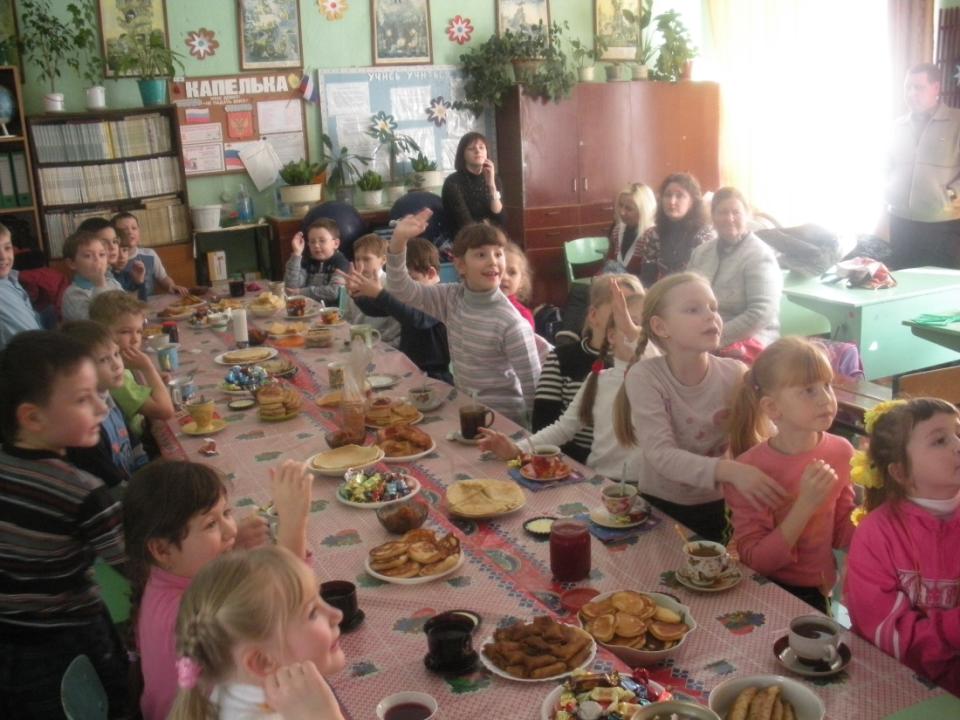 Надо воспитывать у детей стремление проявить себя в какой-либо творческой деятельности, а для этого обучать их пению, танцам, развивать у них музыкальный слух, учить изобразительной деятельности.
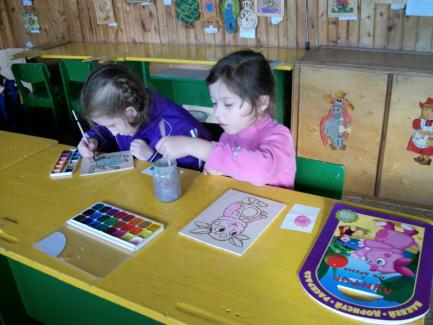 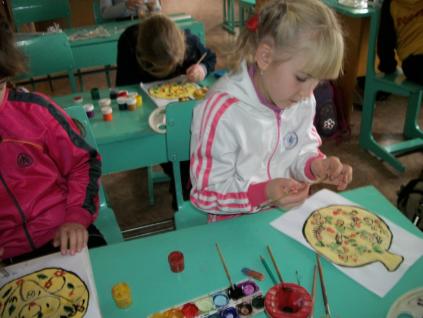 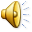 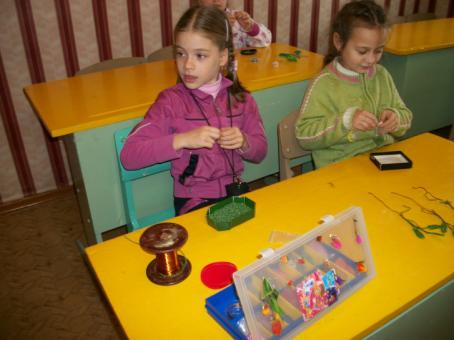 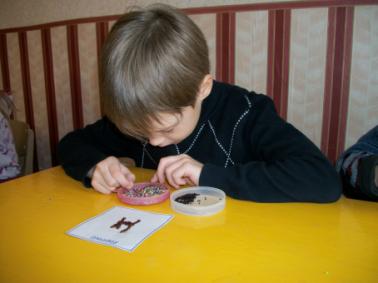 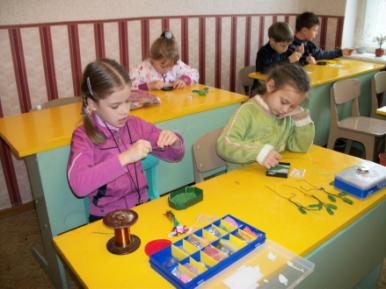 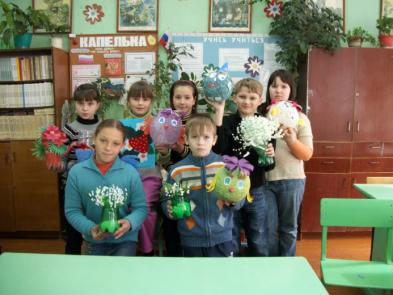 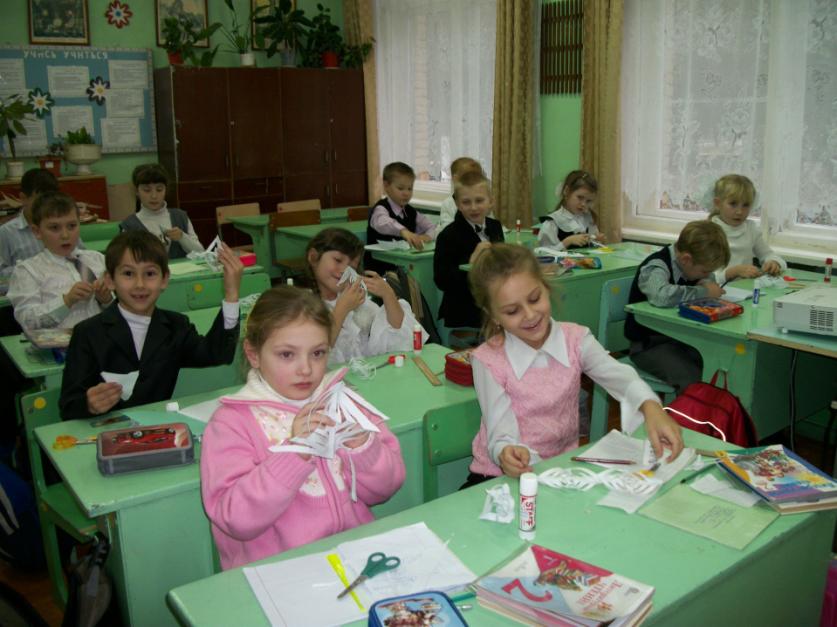 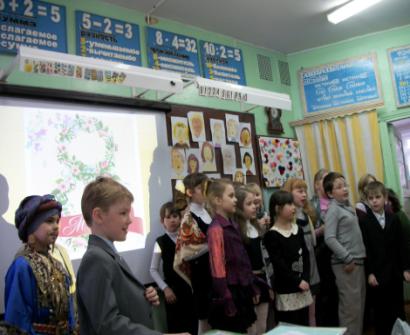 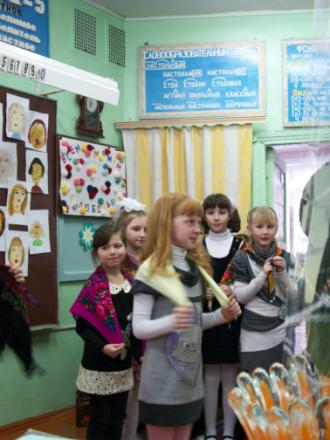 Праздник для любимых МАМ
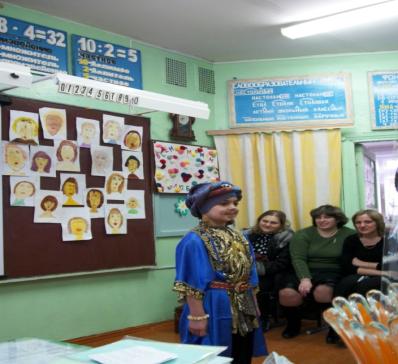 Развивая у школьников такие умения, как способность ориентироваться в предлагаемых обстоятельствах, во времени и пространстве , способствуем формированию внутренней собранности, готовности активно включиться в творческий процесс.
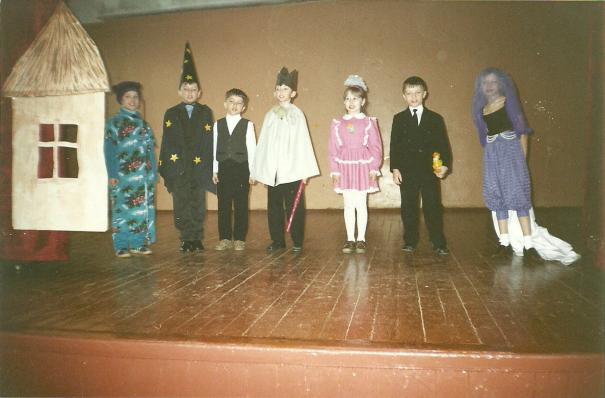 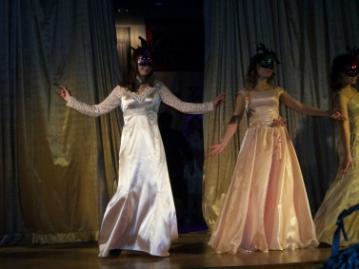 «Нельзя вырастить полноценного человека
без воспитания в нём чувства прекрасного»
Рабиндранат Тагор
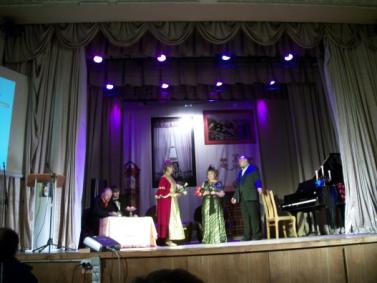 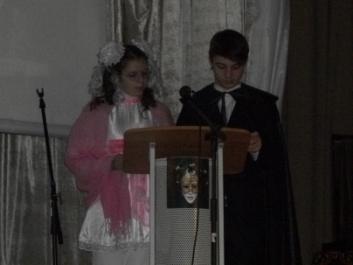 А вот и долгожданный Новый Год!
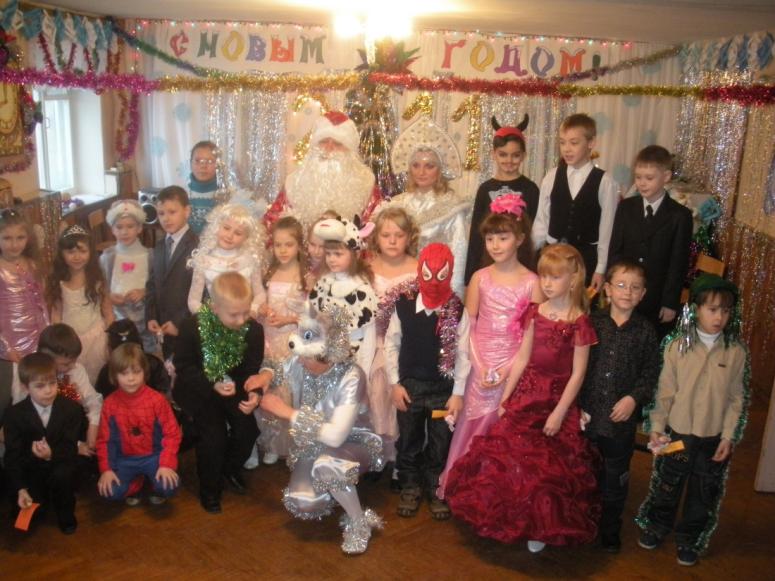 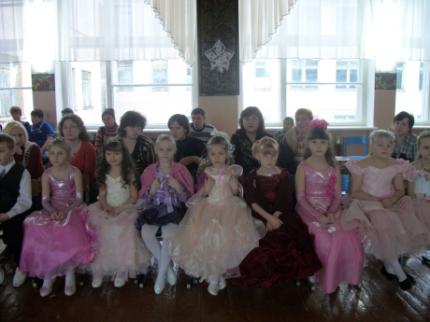 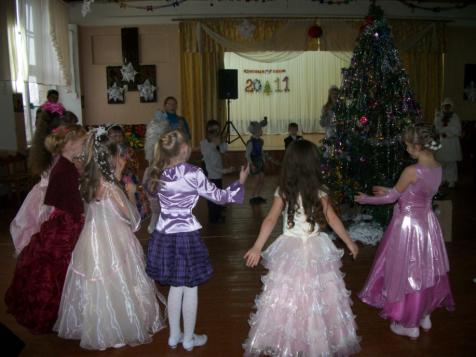 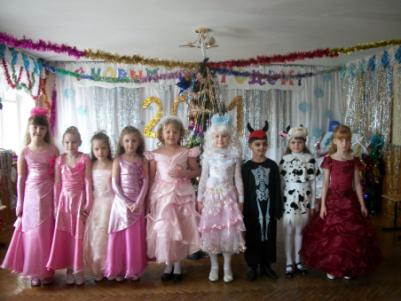 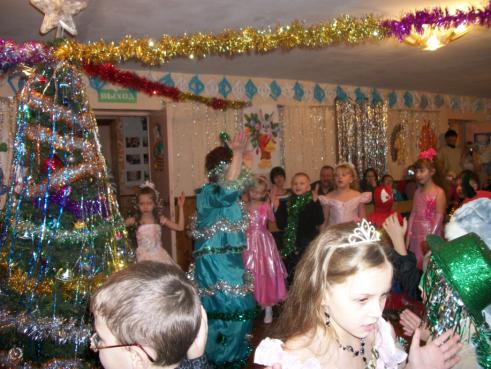 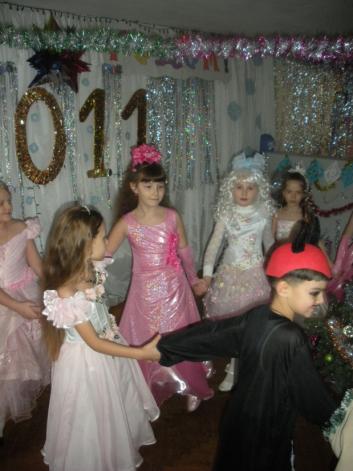 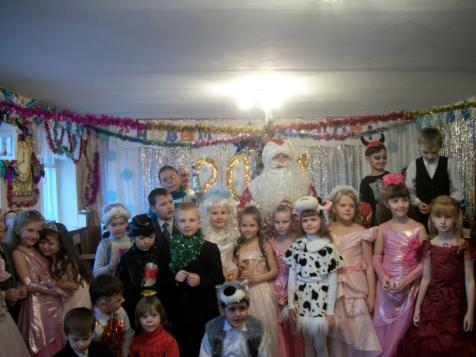 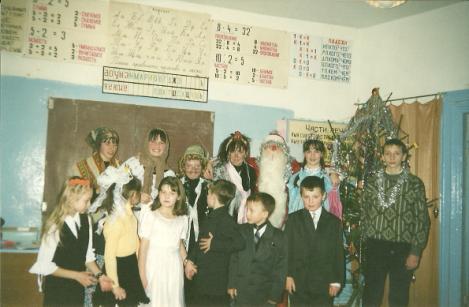 Времён связующая нить
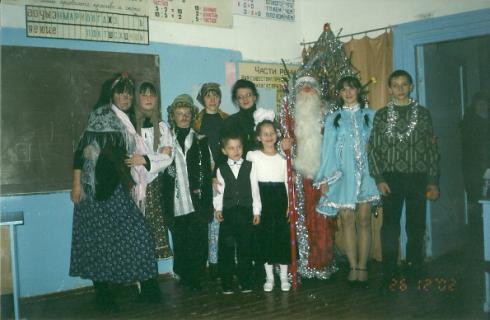 Мои бывшие выпускники 
( учащиеся 11класса) 
провели Новогодний 
праздник для  моих 
нынешних  учеников 
3 класса
«Каждый с ранних лет должен быть приучаем к ежедневной полезной работе, сообразно его силам и способностям. «        Р. Оуэн
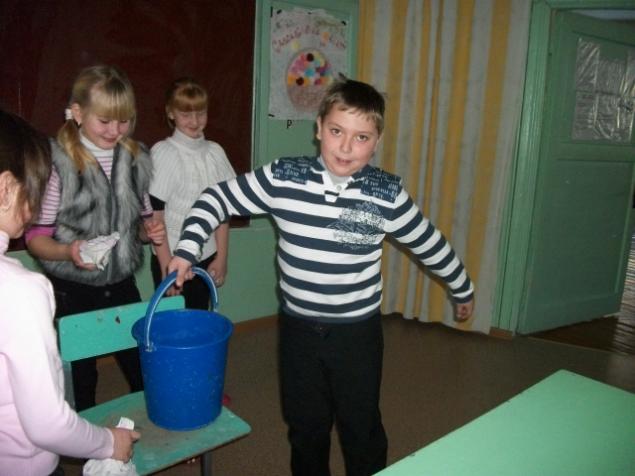 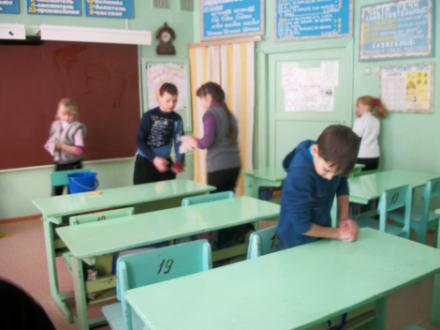 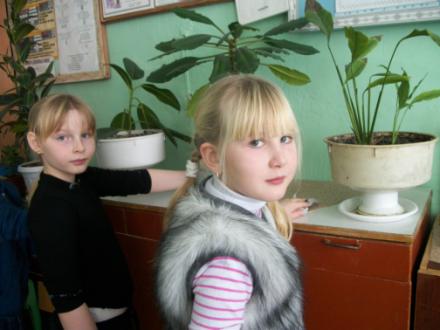 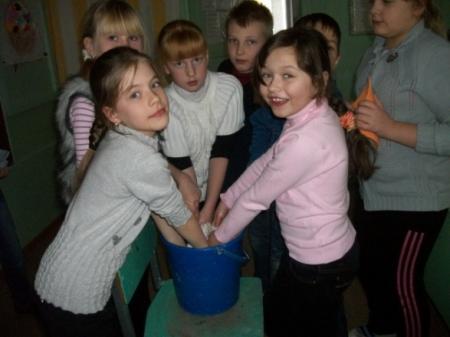 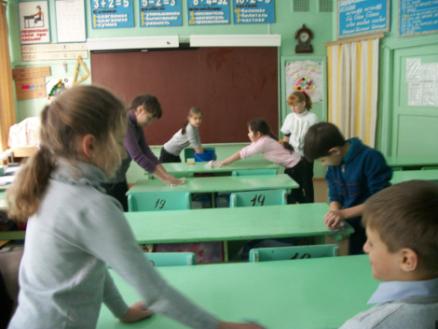 Темпы  и  характер  развития   общества непосредственным образом зависят от гражданской позиции человека,  его мотивационно -волевой сферы, жизненных приоритетов, нравственных  убеждений,  моральных норм  и духовных   ценностей.
Воспитание   человека,     формирование свойств   духовно   развитой   личности, любви к своей стране, потребности творить  и совершенствоваться    есть  важнейшее условие   успешного    развития   России.
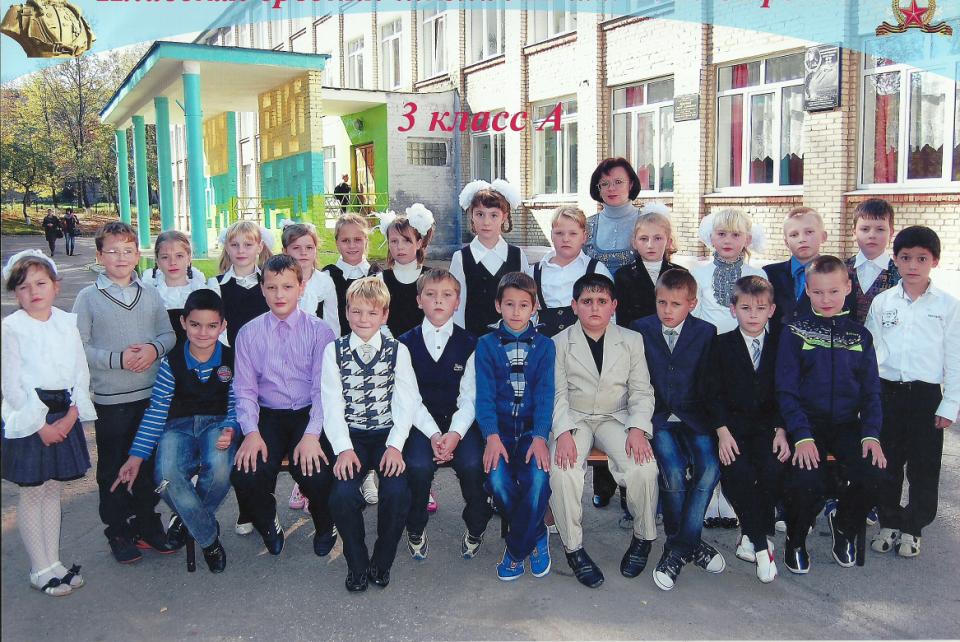 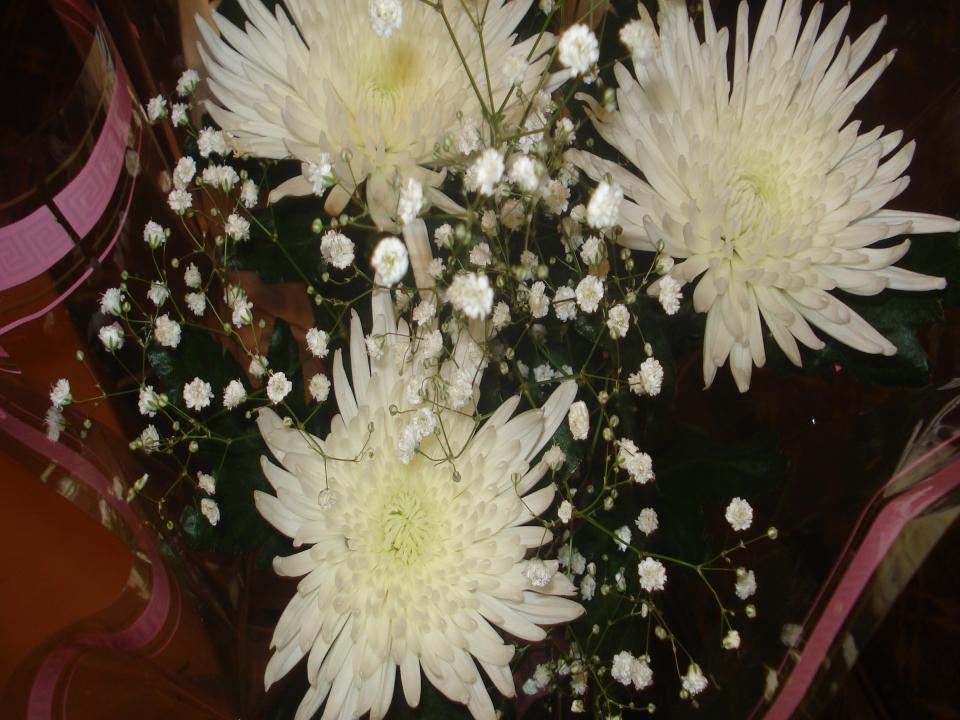 Спасибо за внимание!